НОВОРОССИЙСКИЙ КОЛЛЕДЖ СТРОИТЕЛЬСТВА И ЭКОНОМИКИ
Последовательность построения плана здания                          Разработал преподаватель колледжа                                                                                         Н.В. Плющева
План – это изображение разреза здания, рассеченного мнимой горизонтальной плоскостью, проходящей на определенном уровне. 

В гражданских зданиях эта секущая плоскость располагается в пределах оконных и дверных проемов.

План здания дает представление о его конфигурации, размерах, выделяет форму и расположение отдельных помещений, оконных и дверных проемов, капитальных стен, лестниц, перегородок.
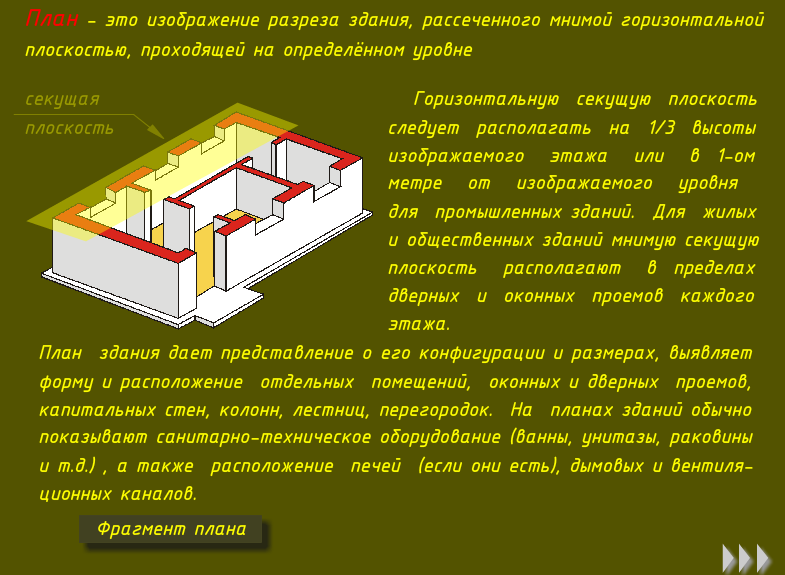 Планы  зданий выполняют в масштабах, установленными нормами.  
В связи с этим планы допускается выполнять в масштабе   1:100, 1:200, 1:500.

Обычно для вычерчивания плана выбирают типовой этаж здания.

Рассмотрим последовательность выполнения чертежа.
1 этап
Вычертить координационные оси, сначала продольные, а потом поперечные. Оси необходимы для привязки здания к строительной координационной сетке.
Для маркировки поперечных осей используют арабские цифры (1,2,3 …).
Для продольных осей буквы русского алфавита (А,Б,В …).
Диаметр маркировочного кружка 6…10мм.
Расстояние между размерными линиями 7 … 10 мм
Расстояние от последней размерной линии до маркировочного кружка – не менее 4мм
1 этап
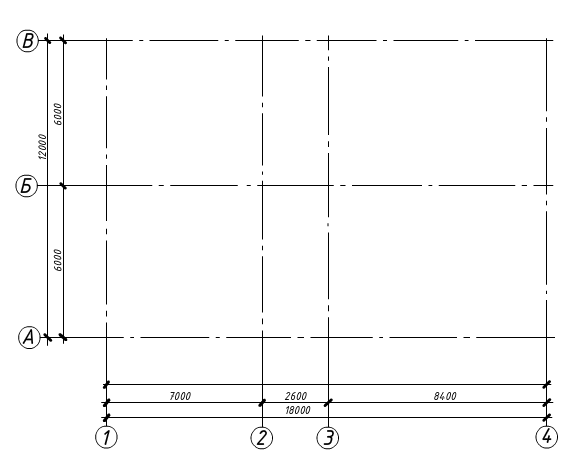 2 этап
Вычертить контуры капитальных  (несущих) стен и перегородок.
Капитальные наружные и внутренние стены привязывают к осям, т.е. определяют расстояние от внутренней или наружной плоскости стены до координационной оси здания.
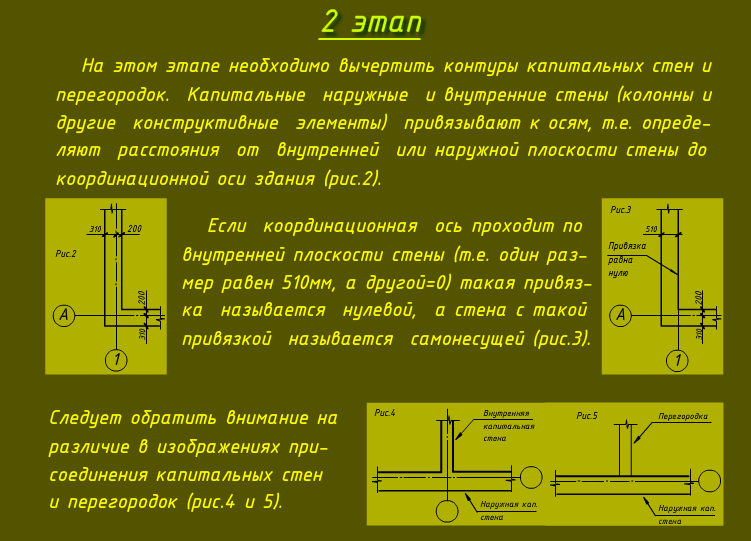 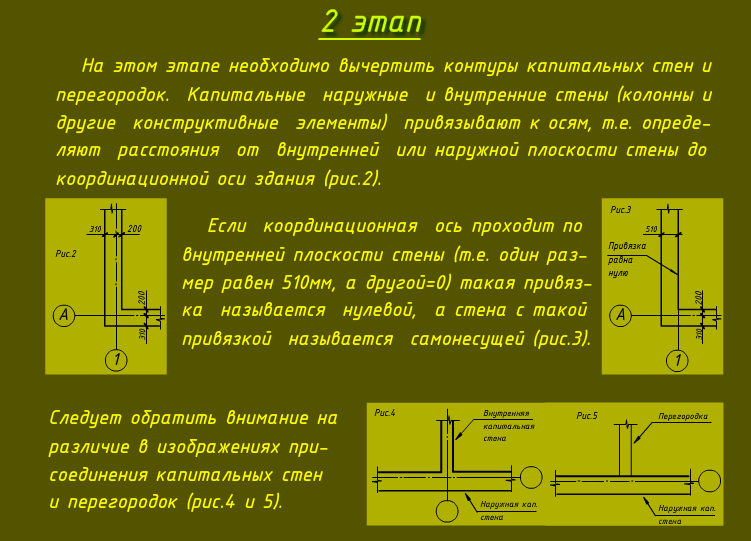 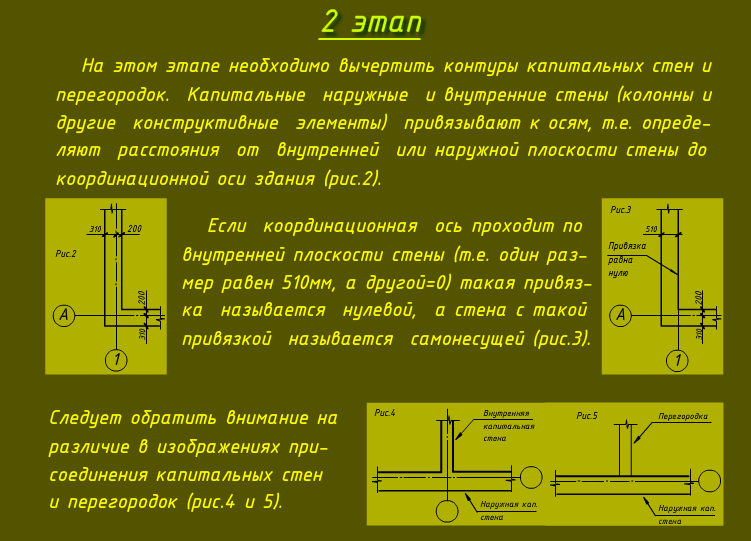 2 этап
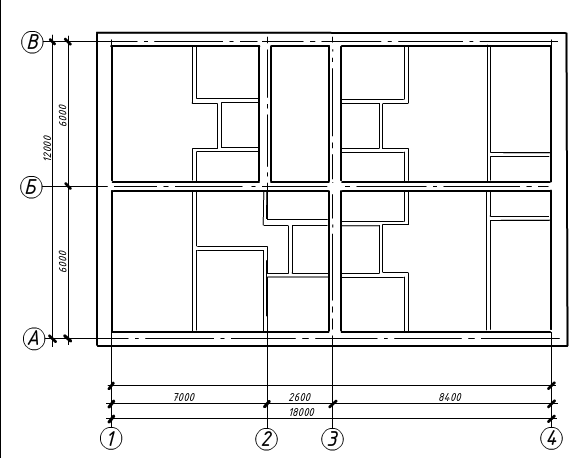 3 этап
На этом этапе выполняют разбивку оконных проемов.
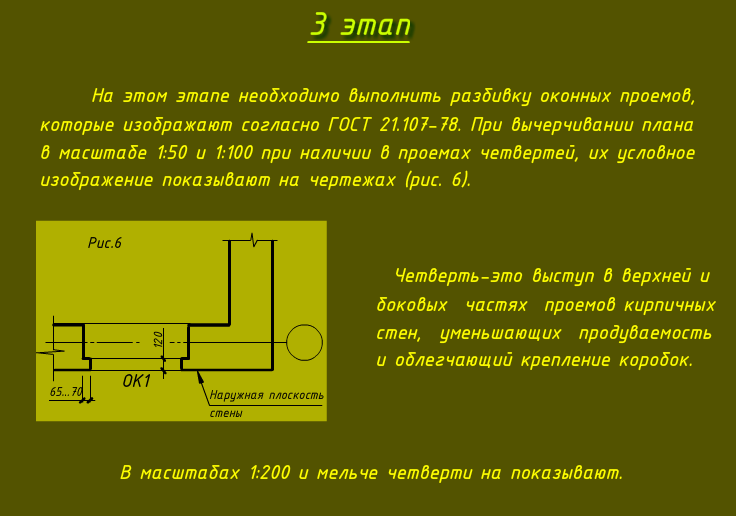 Четверть – это выступ в верхней и боковых частях проемов кирпичных стен.
3 этап
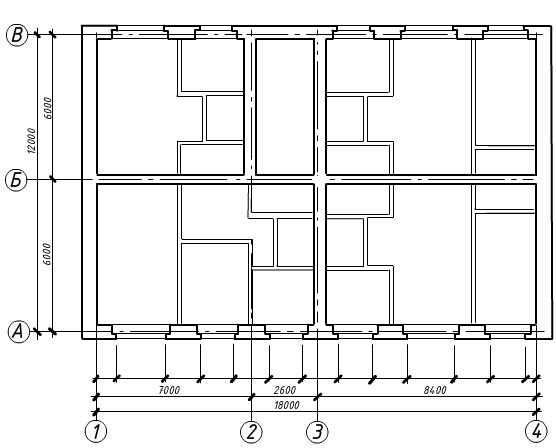 4 этап
На 4-м этапе необходимо выполнить разбивку дверных проемов.
Га рисунке показаны условные изображения дверей на плане.
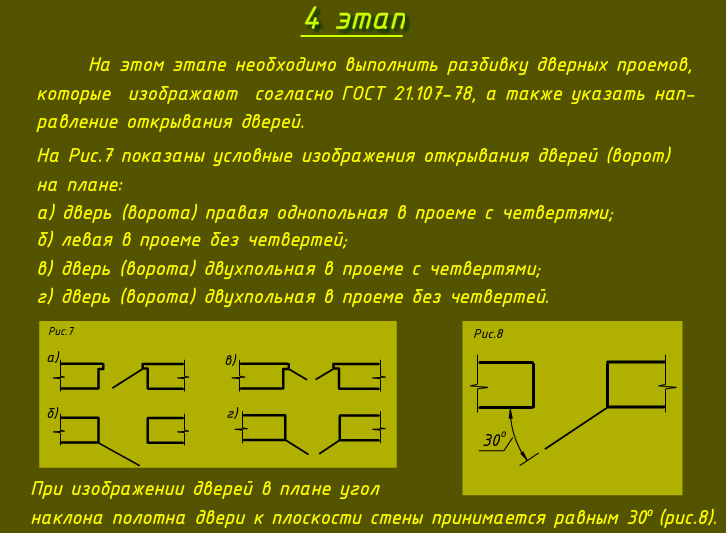 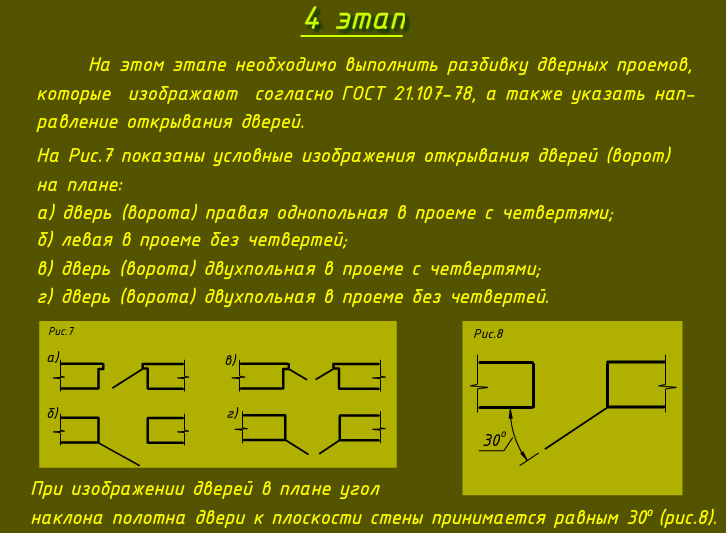 4 этап
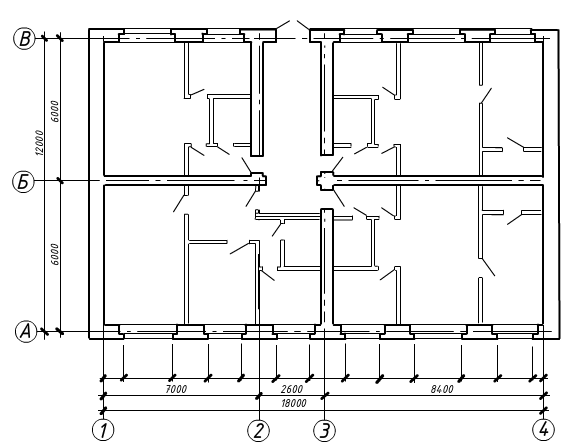 5 этап
На 5-м этапе необходимо разместить санитарно – техническое оборудование и вычертить вент каналы
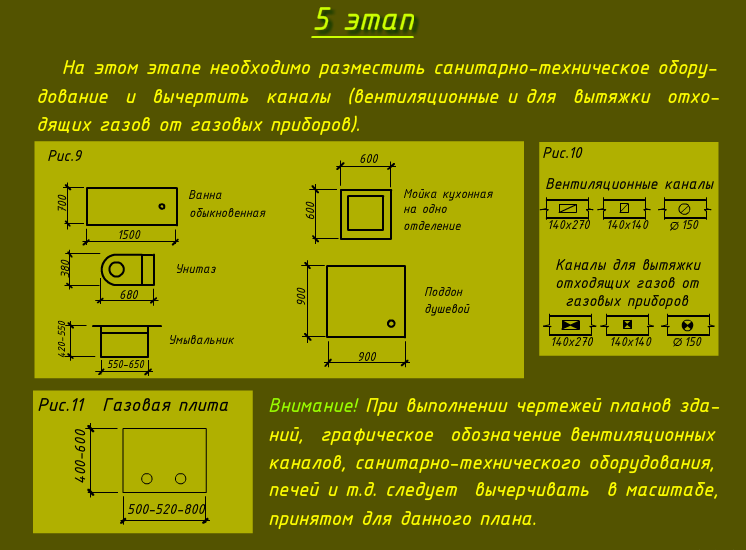 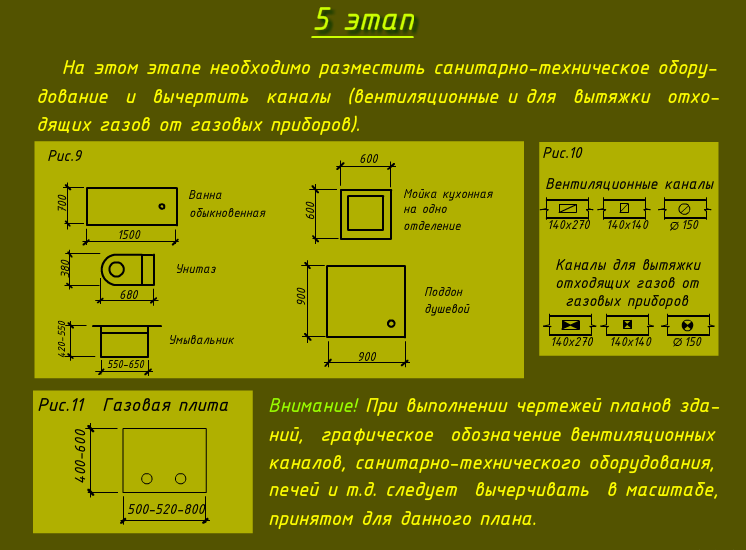 Размещение вентиляционных каналов в наружных и внутренних несущих стенах
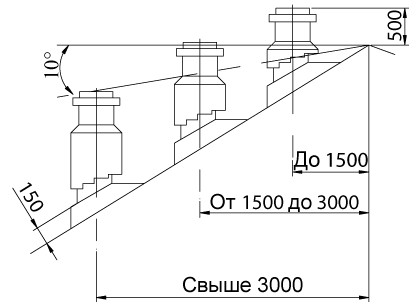 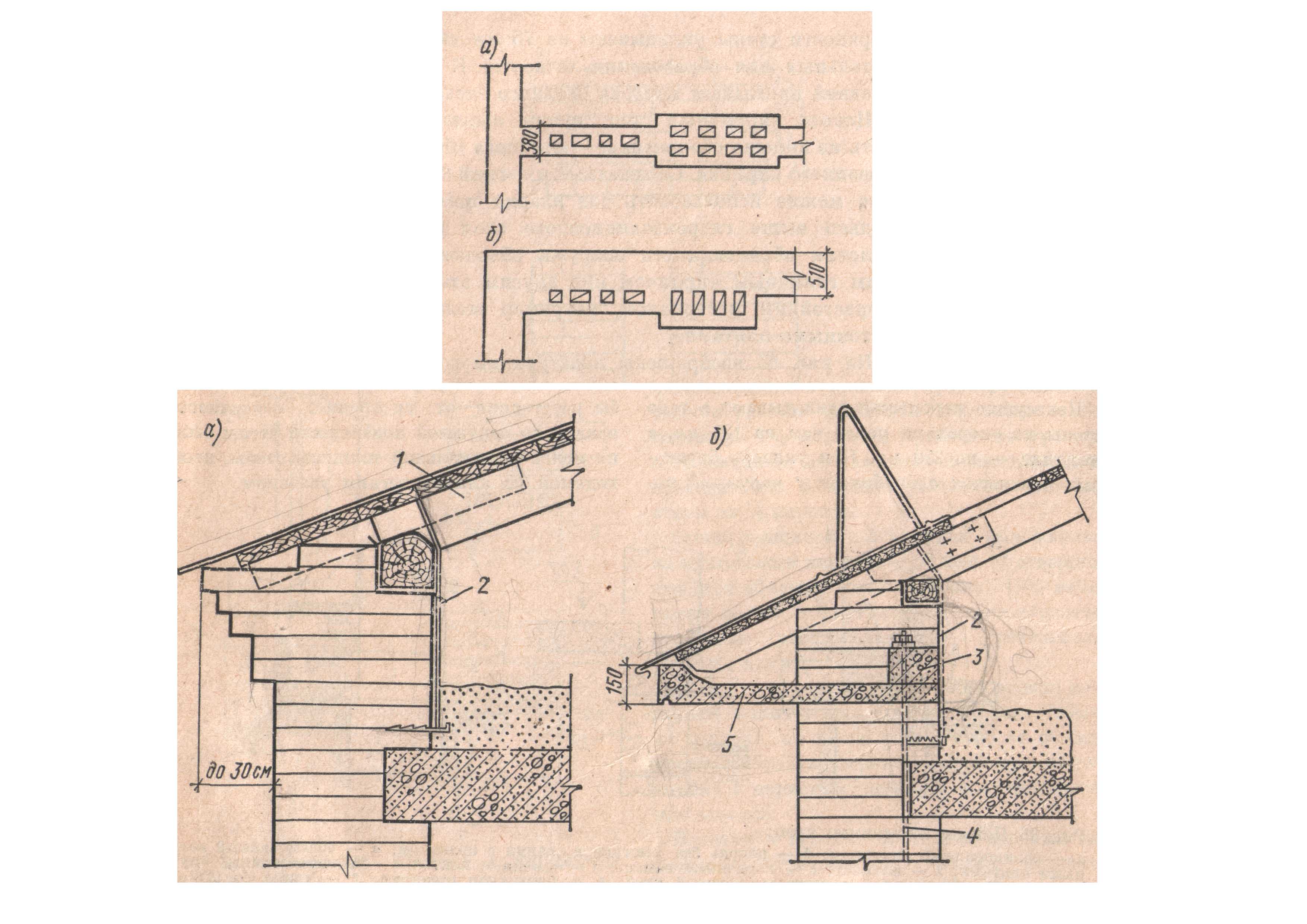 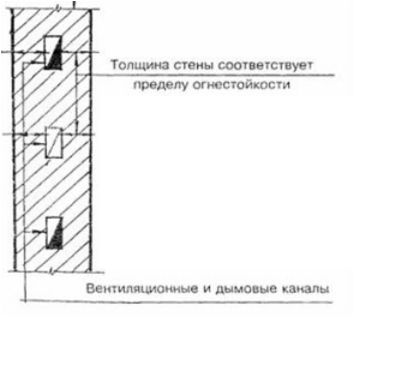 Расположение дымоходов:
а – во внутренних стенах;  
б – в наружных стенах.
5 этап
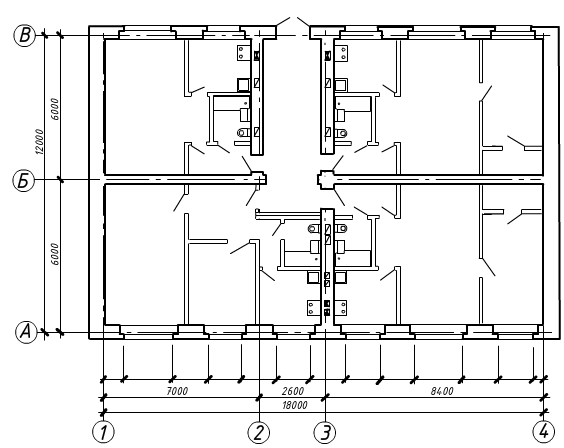 6 этап
На этом этапе необходимо проставить все размеры, маркировку окон и  дверей, указать площади помещений
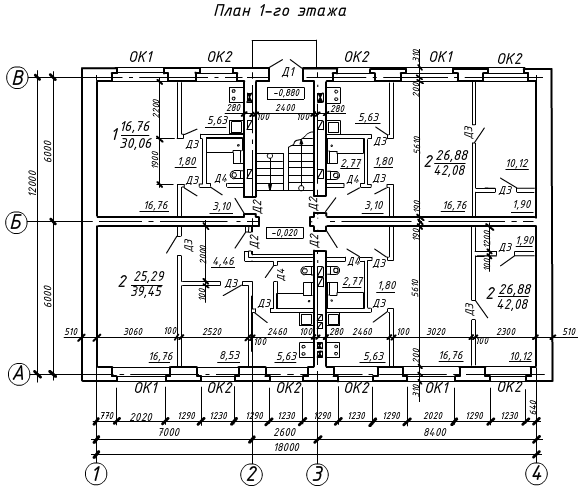 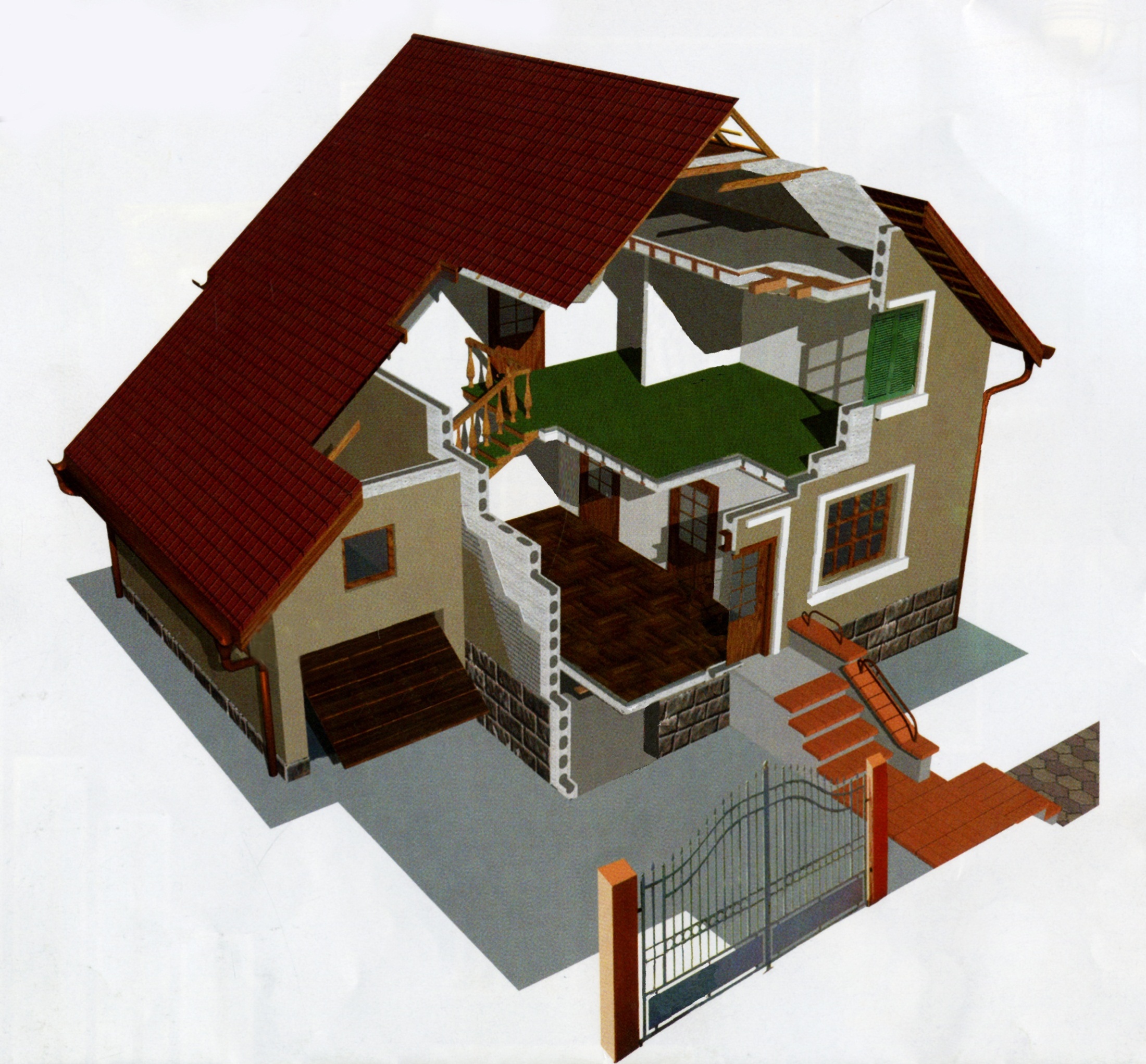 ТЭП здания
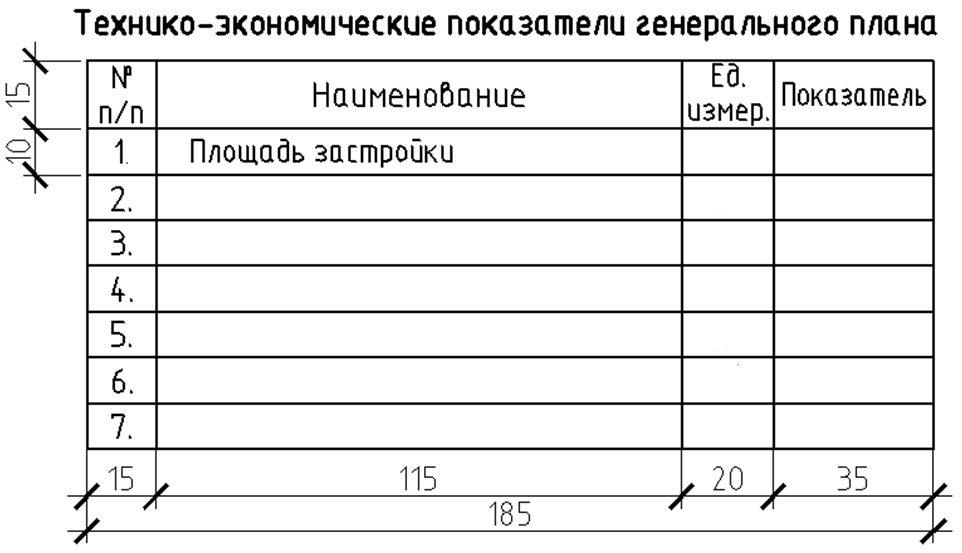 ТЭП здания